Word Forms
My Brother is very success
Adjectives
Modify nouns, nouns phrases, pronouns
Often answer the question, What kind?
May follow the verb to be
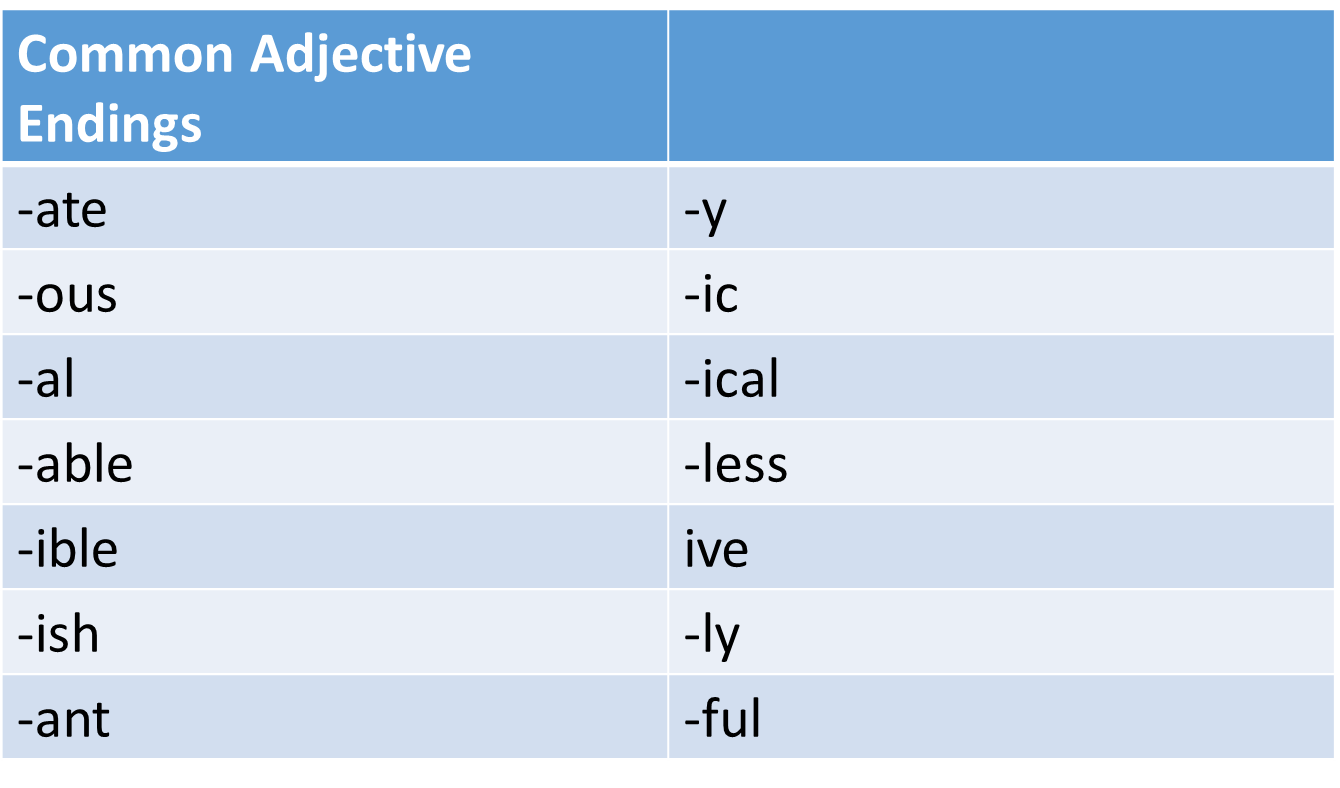 Adverbs: 
Modify verbs, participles, adjectives, 
Prepositions, adverb clause markers, 
other adverbs
Most adverbs on the TOFEL are adverbs of 
	manner 
Often answer the question, How?
A words have the same form as adverbs and adjectives
Just because a word ends in –ly
Doesn’t mean you can assume it is an adverb
Noun Endings